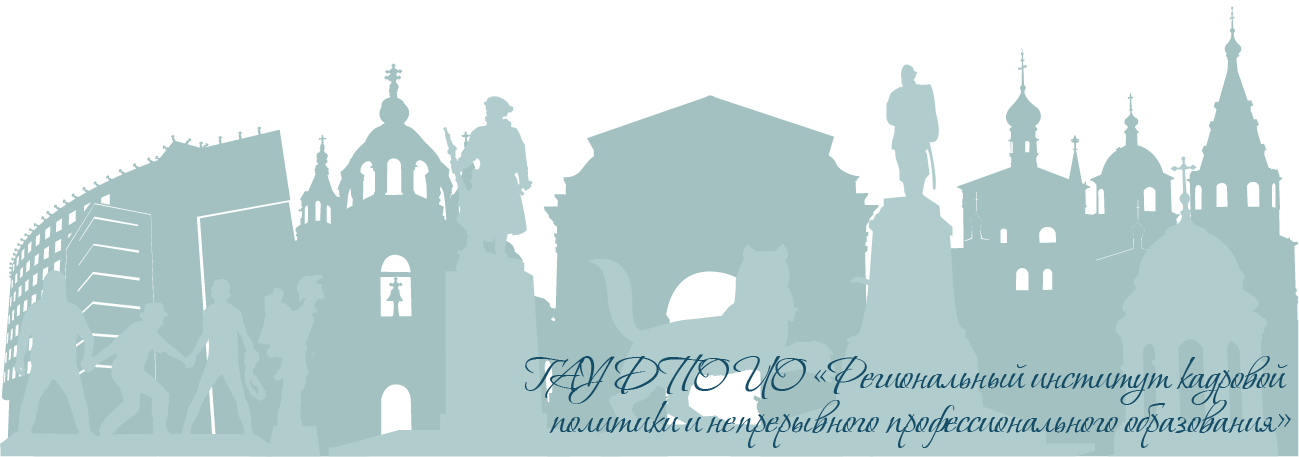 Об участии ПОО Иркутской области в апробации механизмов НОК в ходе ПА обучающихся по программам СПО; 
о проведении ДЭ по стандартам WSR в 2019, 2020 годах
Кондратьева Ольга Геннадьевна, заместитель директора по НМиИД
Апробация НОК в Иркутской области
2019 г.
2018 г.
8 ПОО
2 ПОО
Соглашение № 09-19 «О совместной деятельности по разработке и апробации механизмов использования НОК для ПА и ГИА студентов, завершающих освоение ОП СПО»
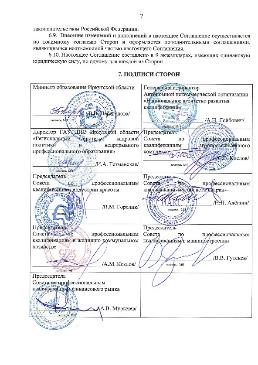 Министерство образования Иркутской области
АНО 
«НАРК»
РИКП
6 СПК
6 СПК:
индустрии красоты;
в области сварки;
в машиностроении;
в жилищно-коммунальном хозяйстве;
финансового рынка;
агропромышленного комплекса
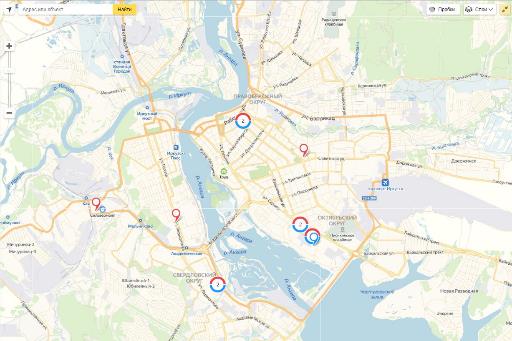 Инфрация о ЦОКах и экзаменационных площадках размещена на сайте:

nok-nark.ru
ЦОК – экзаменационная площадка
Апробация НОК в Иркутской области
10 апреля - 26 июня 2019 г.
40.00200.10. Сварщик дуговой сварки плавящимся электродом в защитном газе
40.00200.01 Сварщик дуговой сварки плавящимся покрытым электродом 
13.02200.01. Техник-механик в сельском хозяйстве 
13.01900.01. Ветеринарный фельдшер
40.07800.02. Токарь 3-го разряда 
40.02100.02. Фрезеровщик 3-го разряда 
16.09000.01 Электромонтажник домовых электрических систем и оборудования 
16.08600.01 Слесарь - сантехник домовых систем и оборудования 3-го разряда 
33.00400.01. Парикмахер
08.00200.02 Бухгалтер
8 ПОО
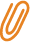 10 квалификаций
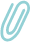 129 студентов
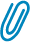 Апробация НОК в иркутской области
Выпускники, успешно сдавшие ГИА (ПА) с сопряжением НОК, получат свидетельство о квалификации, подтвержденное на профессиональном экзамене
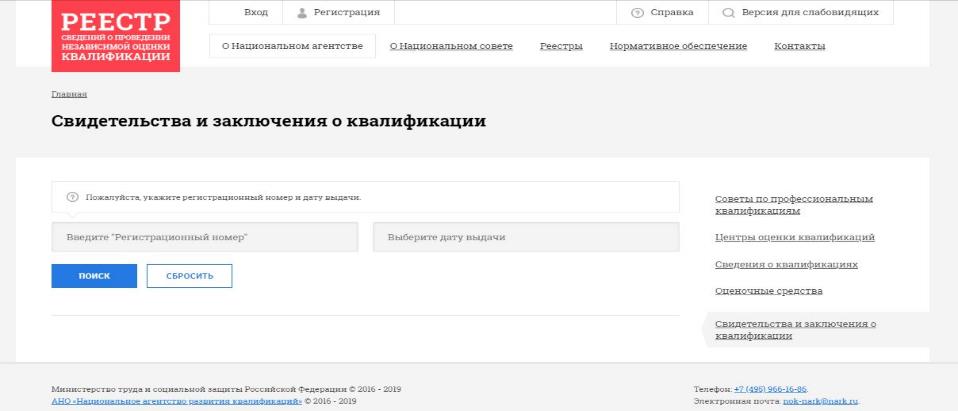 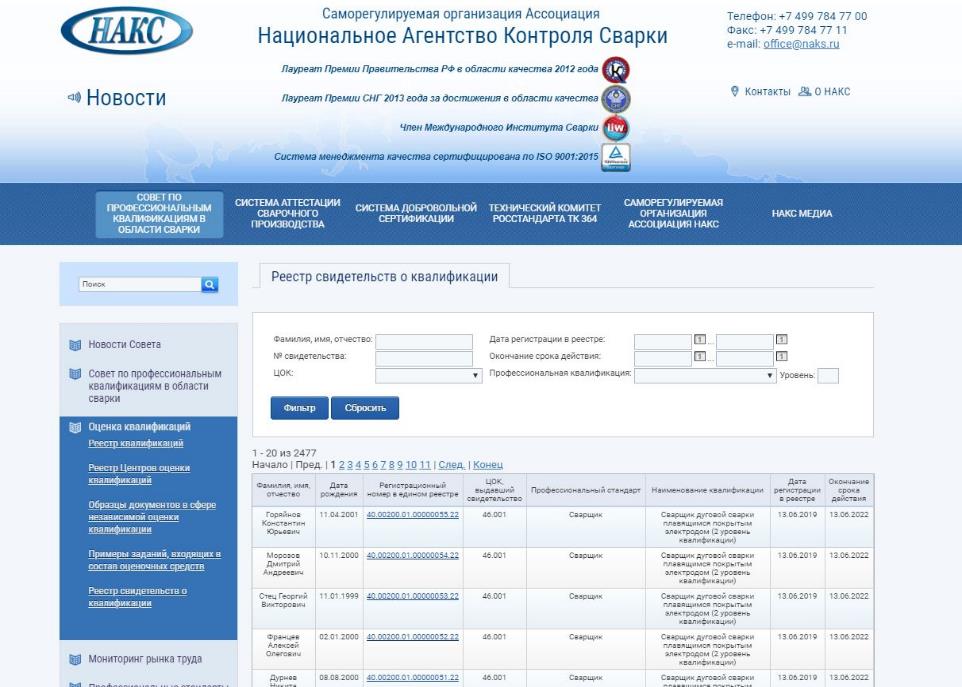 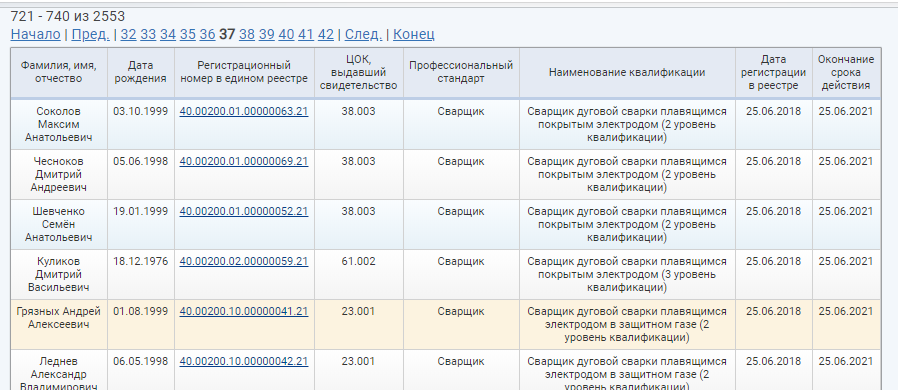 Результаты апробации
Демонстрационный экзамен в рамках ГИА И ПА по стандартам WSR
Центры проведения демонстрационного экзамена
2019 г.
2018 г.
20% ПОО
5% ПОО
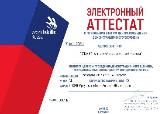 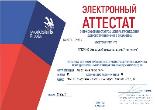 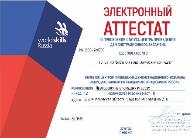 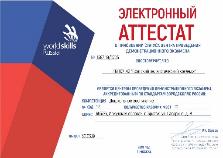 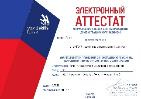 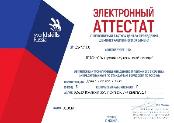 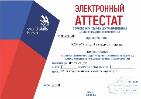 Facebook.com          РКЦ «Молодые профессионалы» в Иркутской обл.
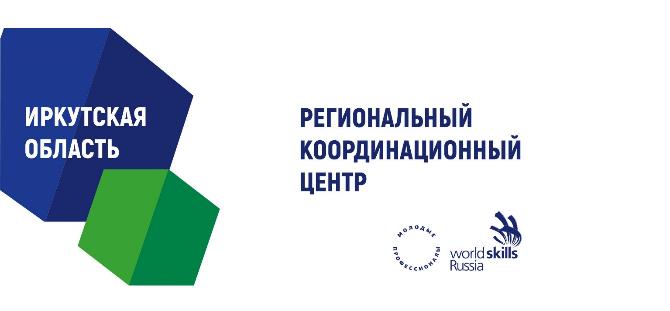 12 ЦПДЭ
Тулунский аграрный техникум; 
Ангарский автотранспортный техникум;
Ангарский педагогический колледж;
Иркутский региональный колледж педагогического;
Иркутский колледж экономики, сервиса и туризма;
Ангарский техникум общественного питания и торговли;
Ангарский индустриальный техникум;
Братский педагогический колледж;
Черемховский педагогический колледж;
Иркутский техникум авиастроения и материалообработки;
Иркутский техникум архитектуры и строительства;
Байкальский государственный университет (СПО).
Демонстрационный экзамен в рамках ГИА И ПА по стандартам WSR
25 марта- 28 июня 2019 г.
11 компетенций
«Ремонт и обслуживание легковых автомобилей»
«Эксплуатация сельскохозяйственной техники»
«Преподавание в начальных классах»;
«Дошкольное воспитание»
«Физическая культура и спорт»
«Парикмахерское искусство»
«Поварское дело»
«Сварочные технологии»
«Электромонтаж»
«Сухое строительство и штукатурные работы»
«Предпринимательство»
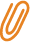 12 ЦПДЭ, 13 ПОО
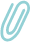 292 участника
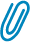 Демонстрационный экзамен в рамках ГИА И ПА по стандартам WSR
2019 г.
2018 г.
11 компетенций, 292 участника
3 компетенции, 70 участников
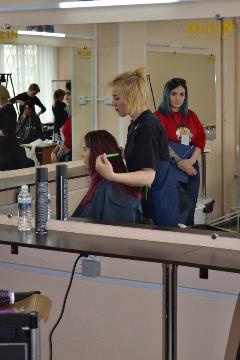 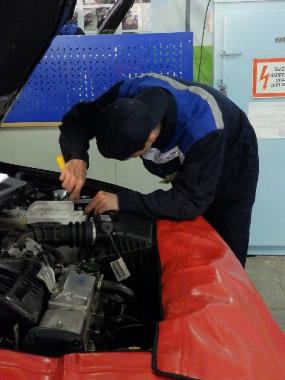 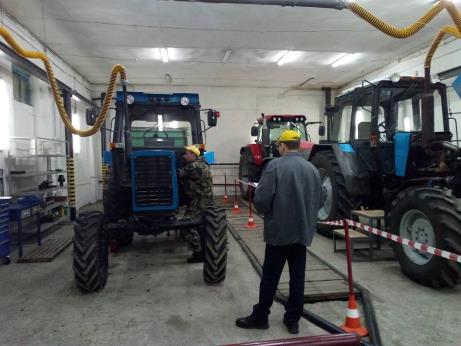 Демонстрационный экзамен в рамках ГИА И ПА по стандартам WSR
Все студенты, успешно прошедшие демонстрационный экзамен, получат Паспорт компетенций и будут внесены в базу данных молодых профессионалов
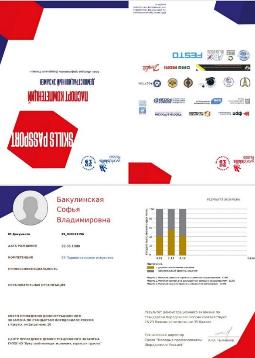 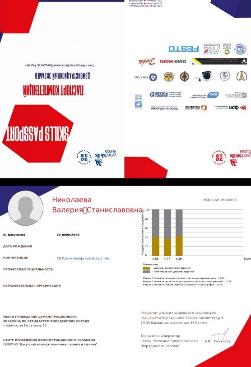 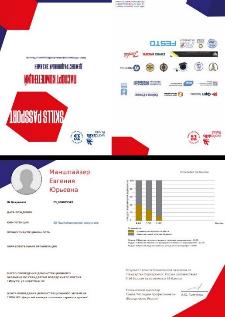 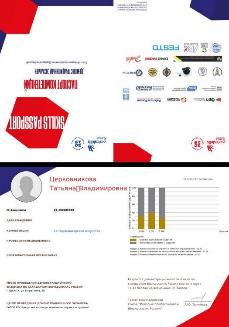 Перспективы проведения ДЭ по стандартам WSR в 2020 г.
2019 г.
11 компетенций, 292 участника
2020 г.
в рамках ПА
в рамках ГИА (ФГОС)
5 ПОО (+4 Новых ЦПДЭ)
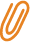 19 ПОО (+6 Новых ЦПДЭ)
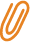 6 компетенций (+5 новых)
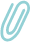 17 компетенций (+7 новых)
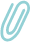 195 студентов
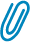 574 студента
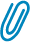